Память
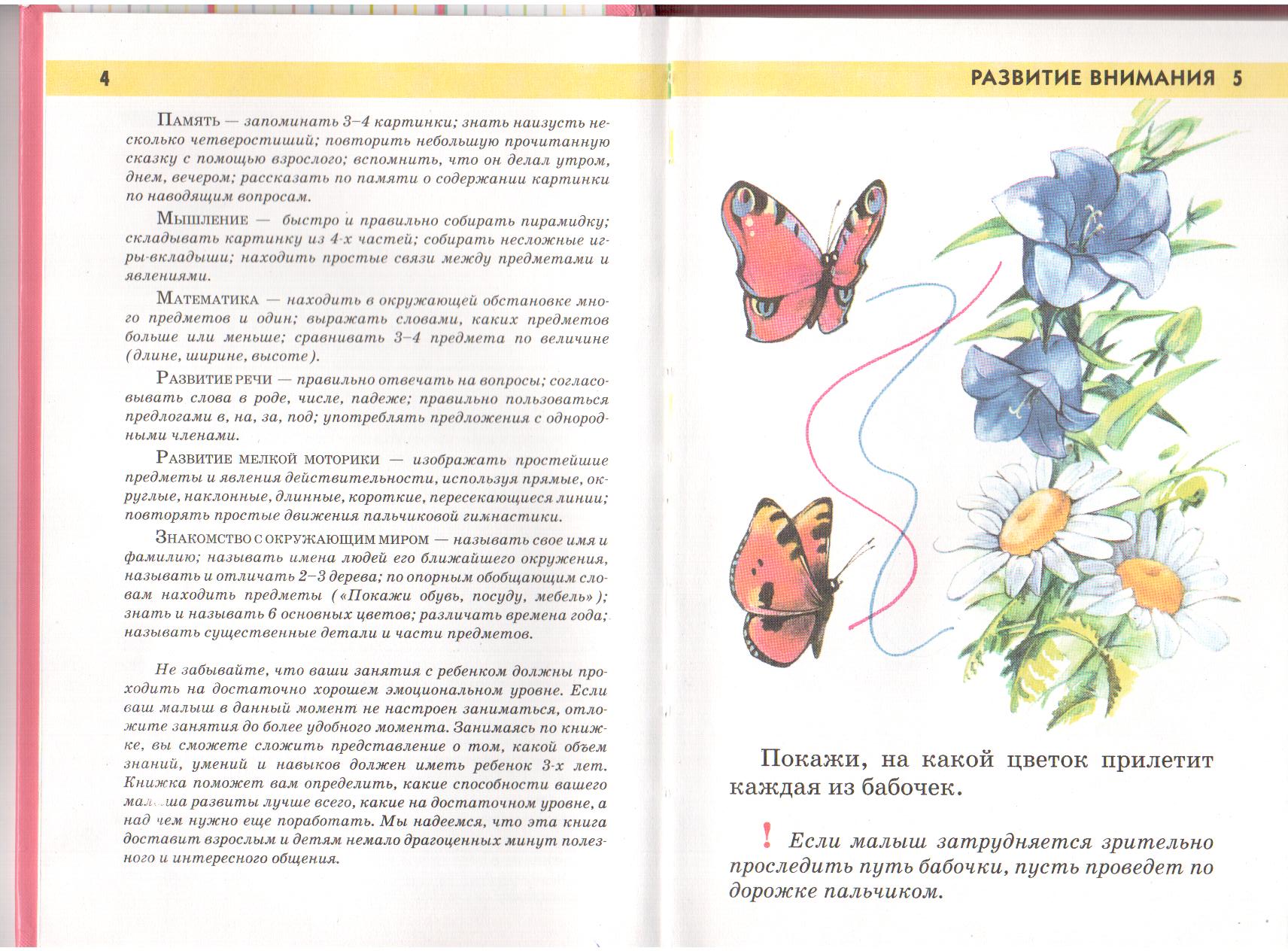 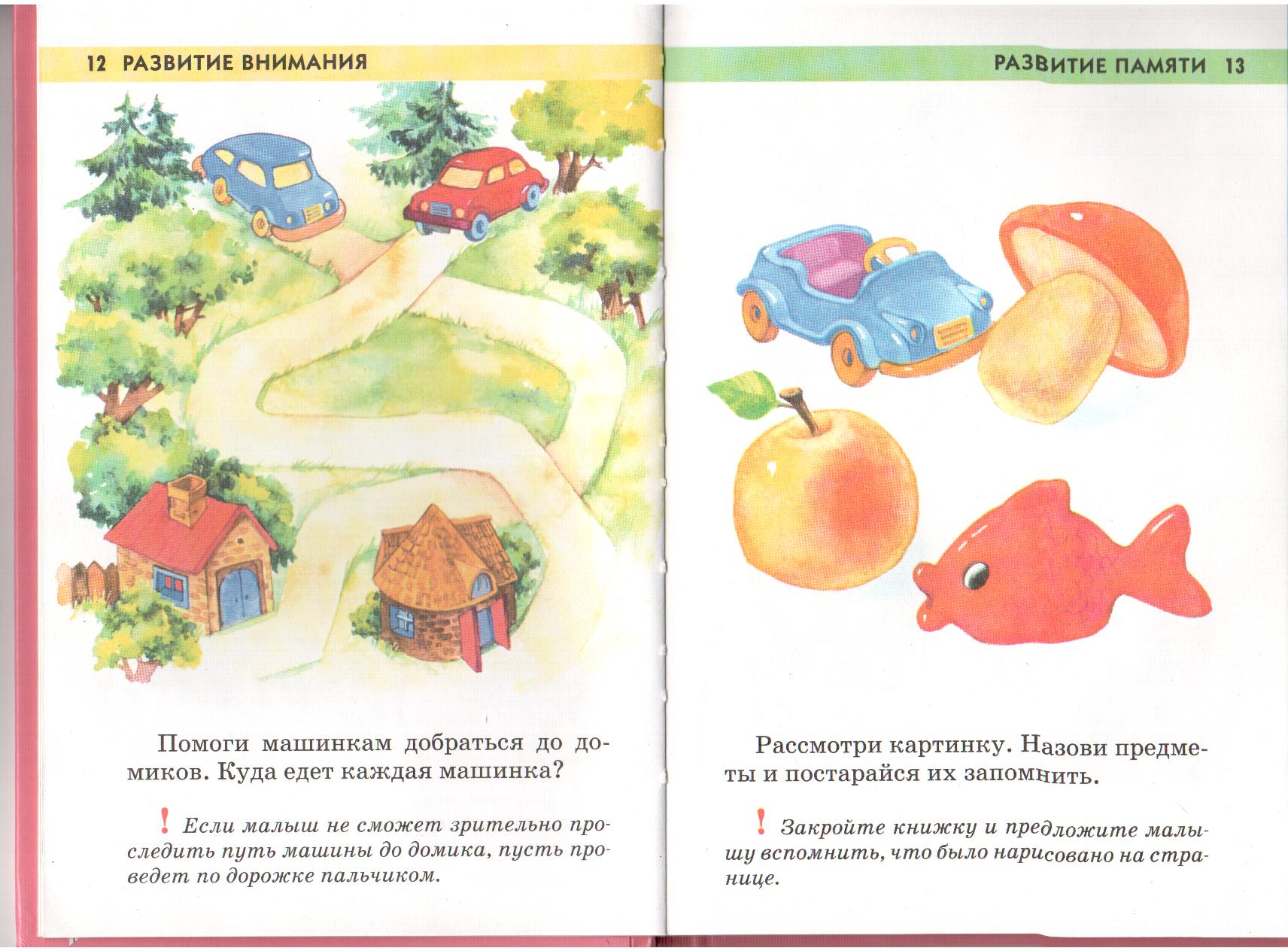 Рассмотри картинку. Назови предметы и постарайся их запомнить.
Назови предметы, которые ты видел на предыдущем слайде
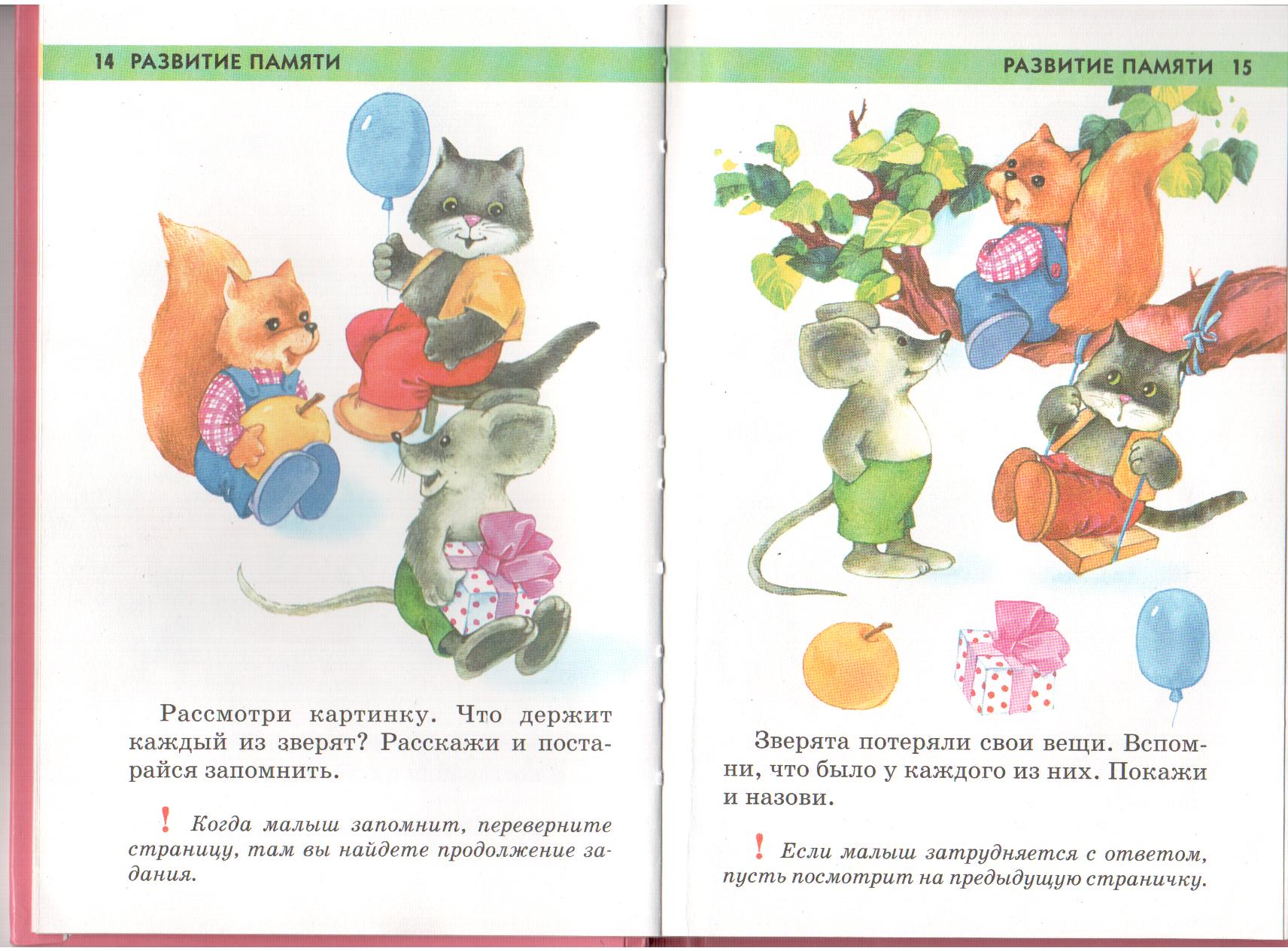 Рассмотри картинку. Что держит каждый из зверят? Расскажи и постарайся запомнить.
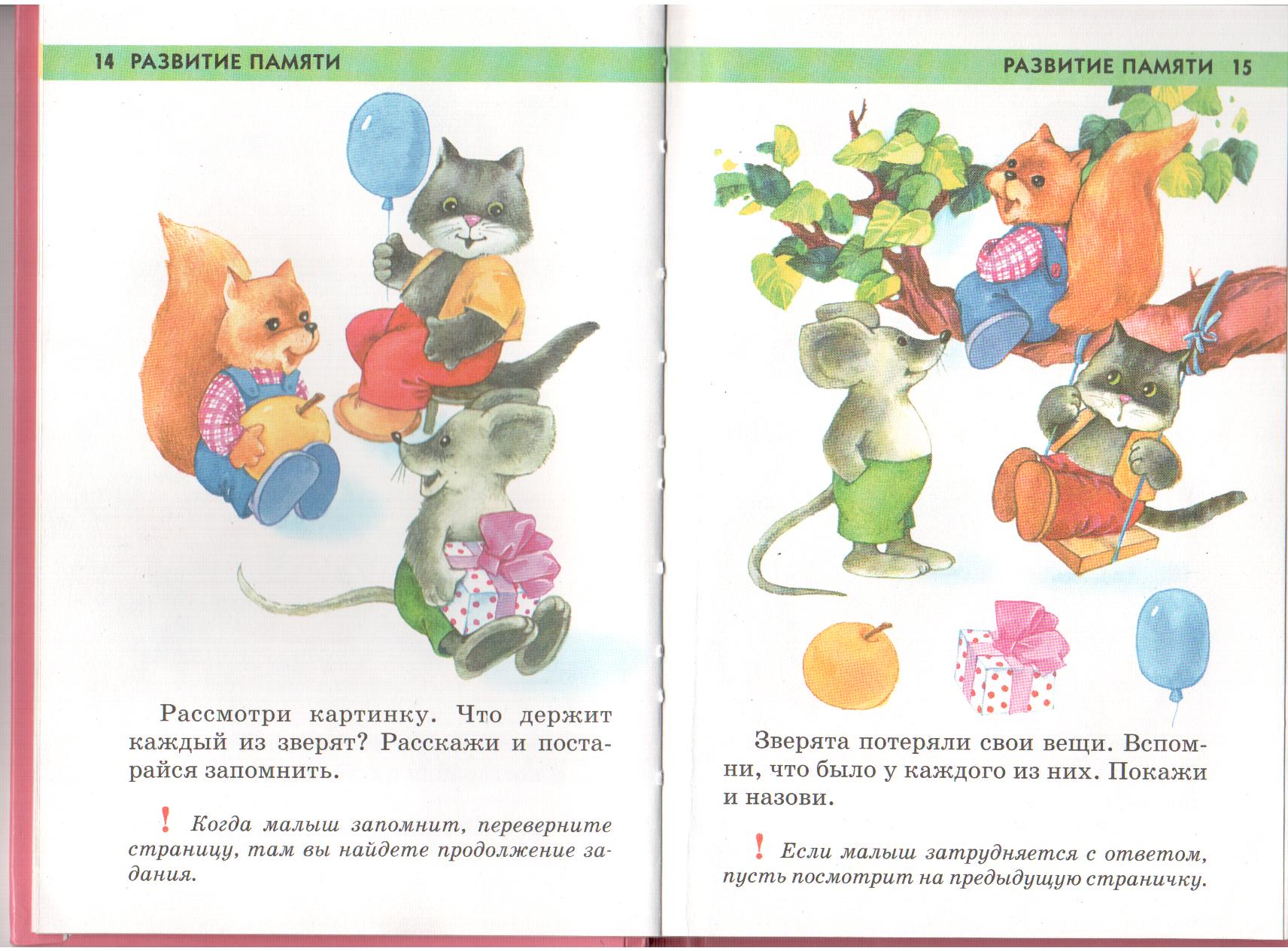 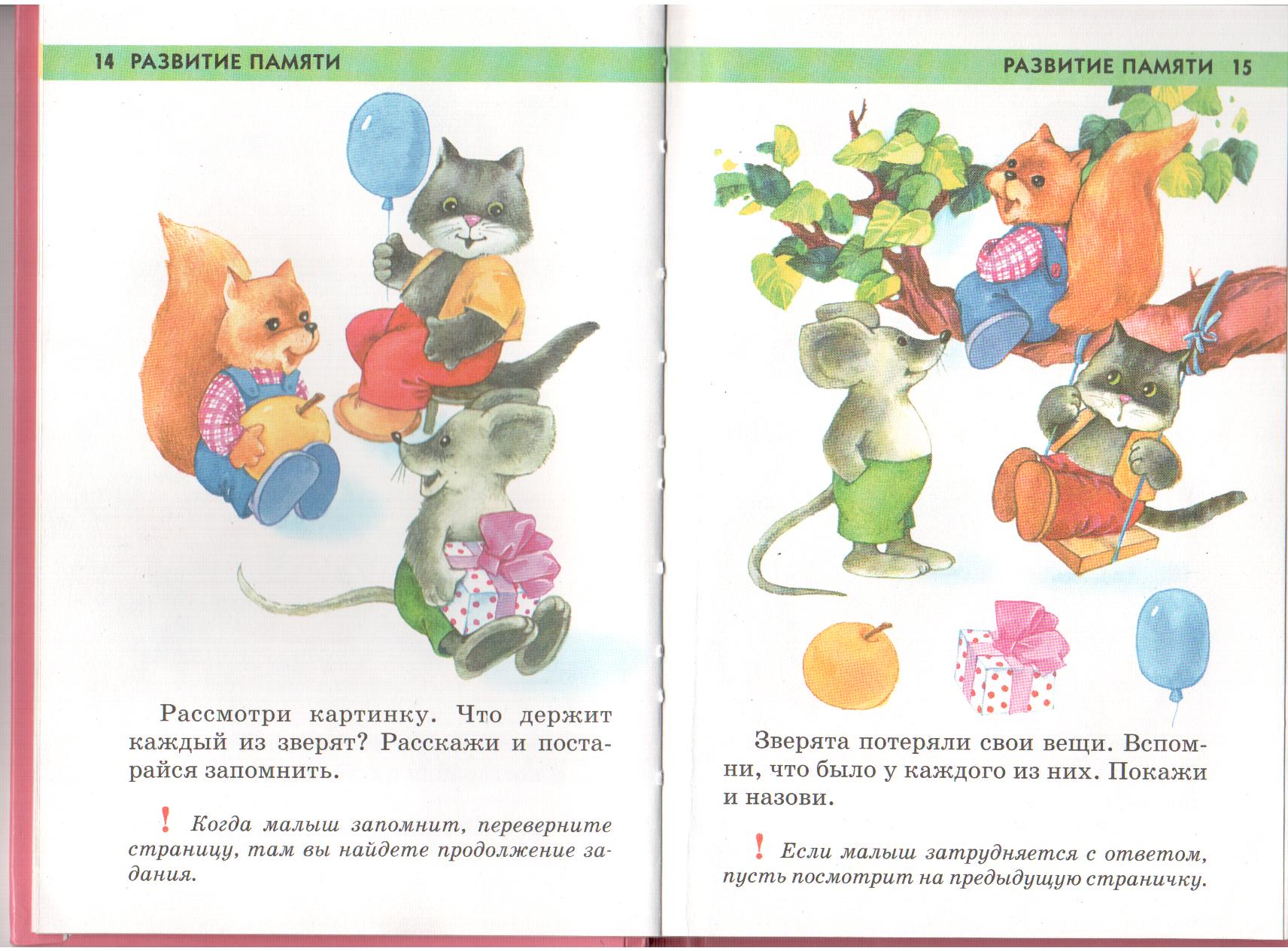 Зверята потеряли свои вещи. Вспомни, что было у каждого из них. Покажи и назови.
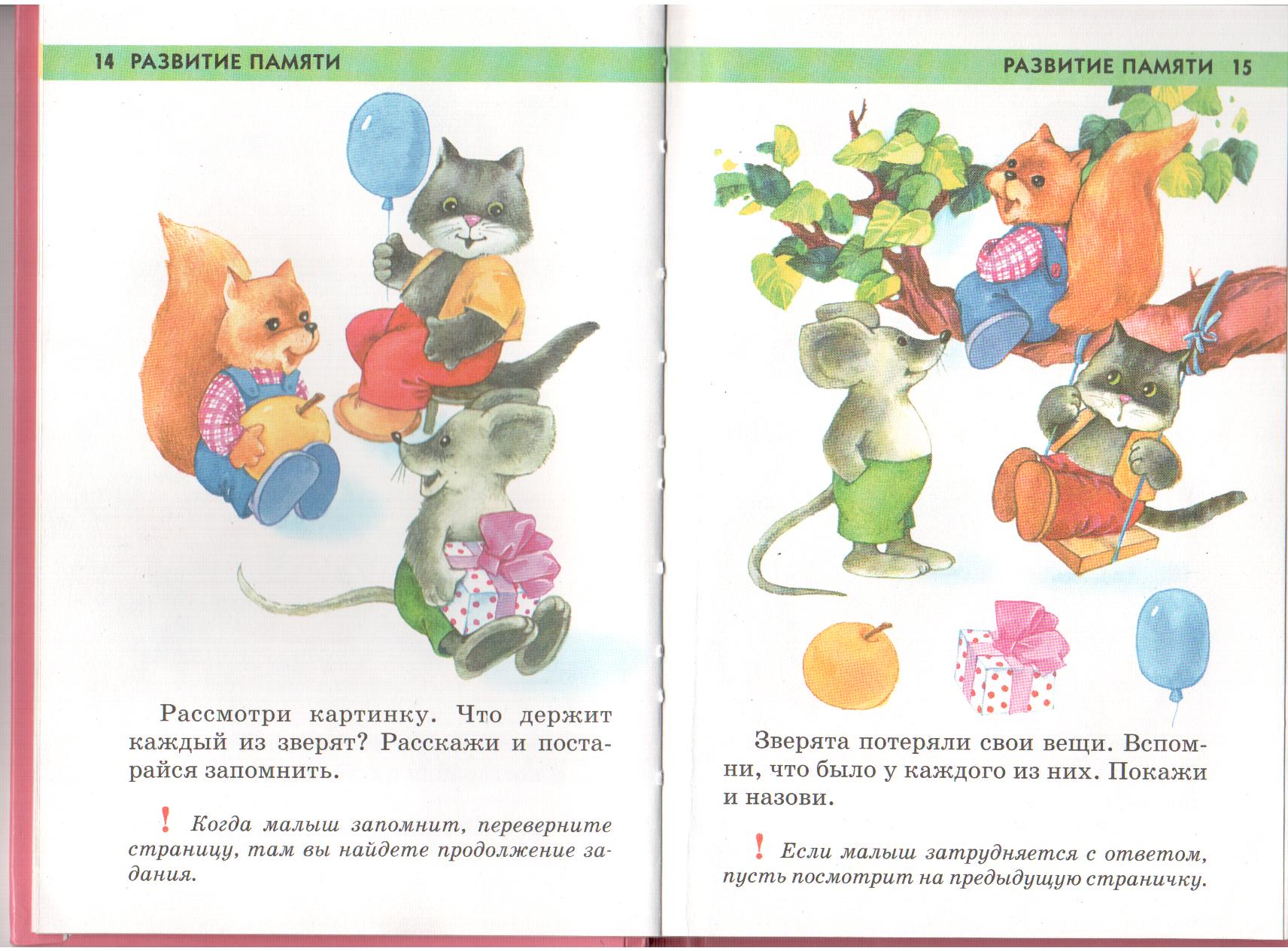 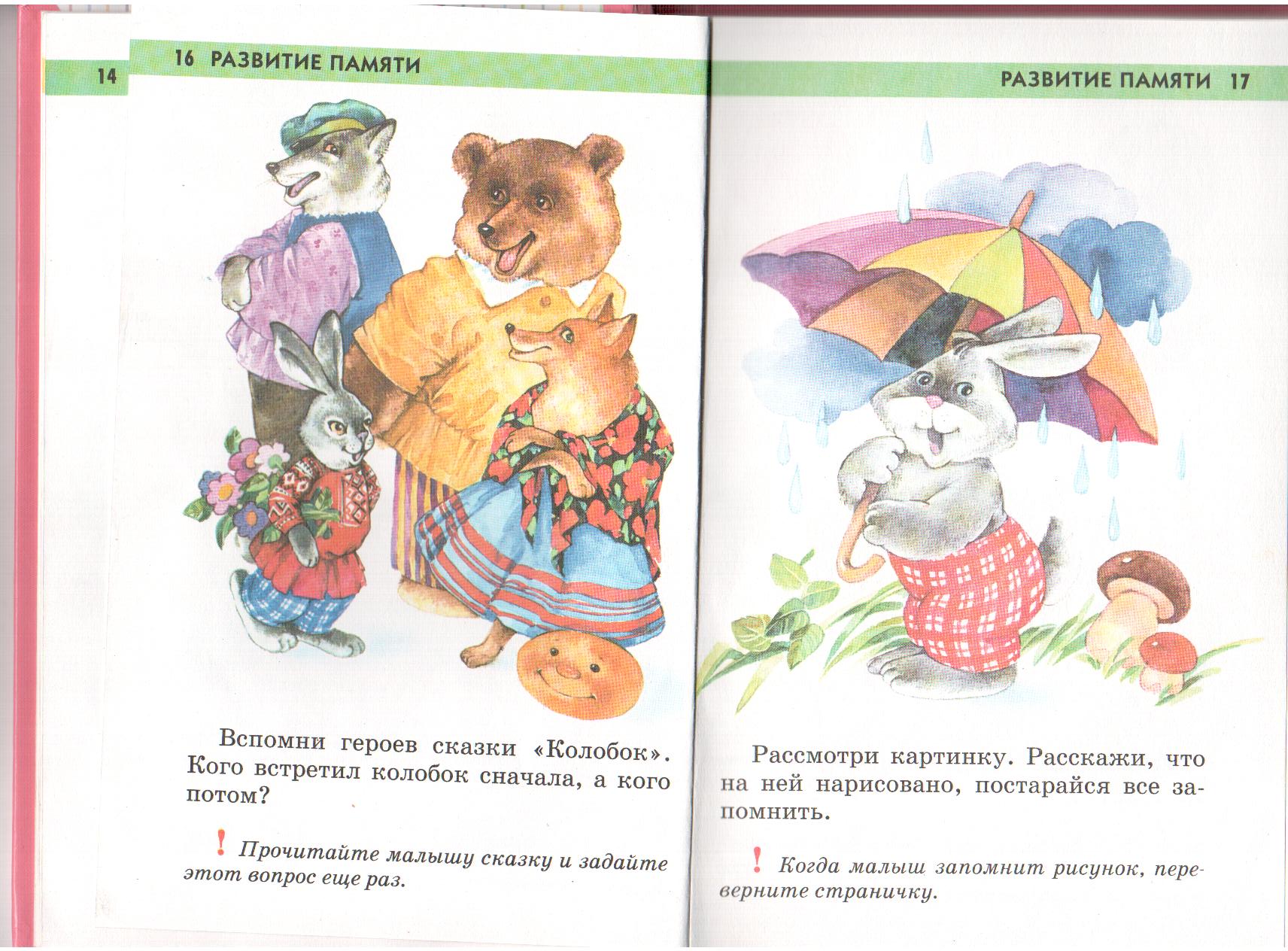 Вспомни героев сказки «Колобок». Кого встретил колобок сначала, а кого потом?
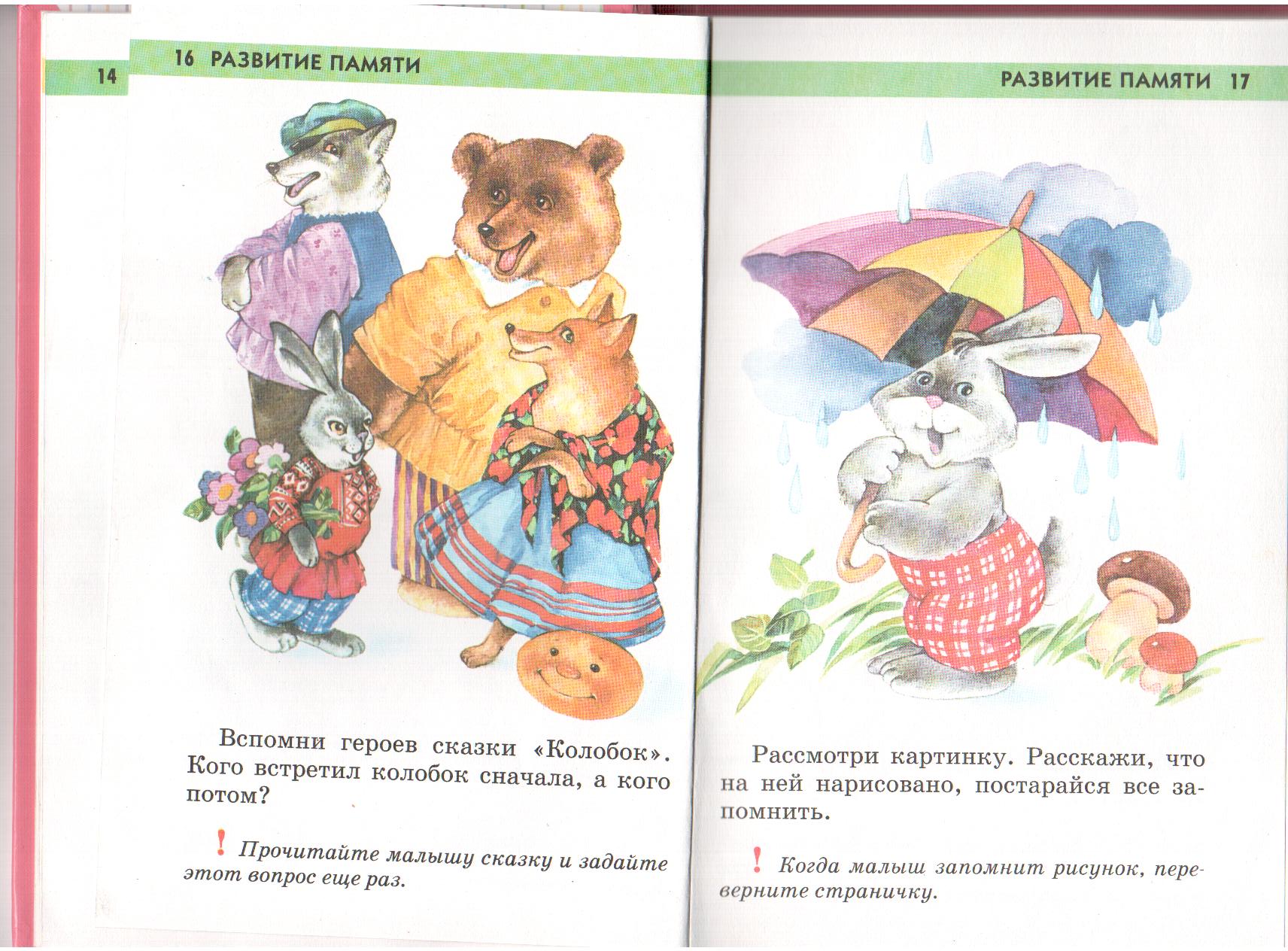 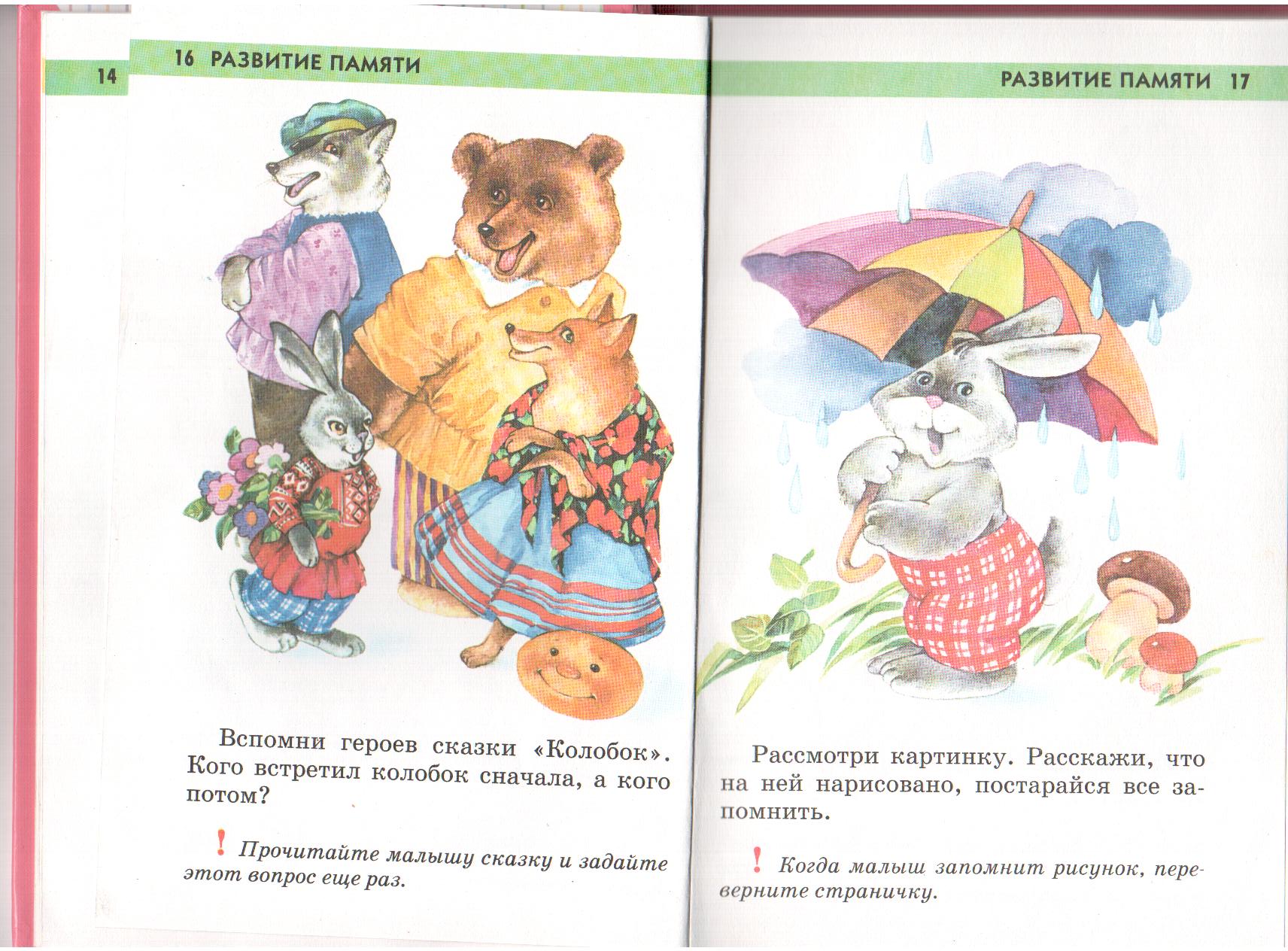 Рассмотри картинку. Расскажи, что на ней нарисовано, постарайся все запомнить.
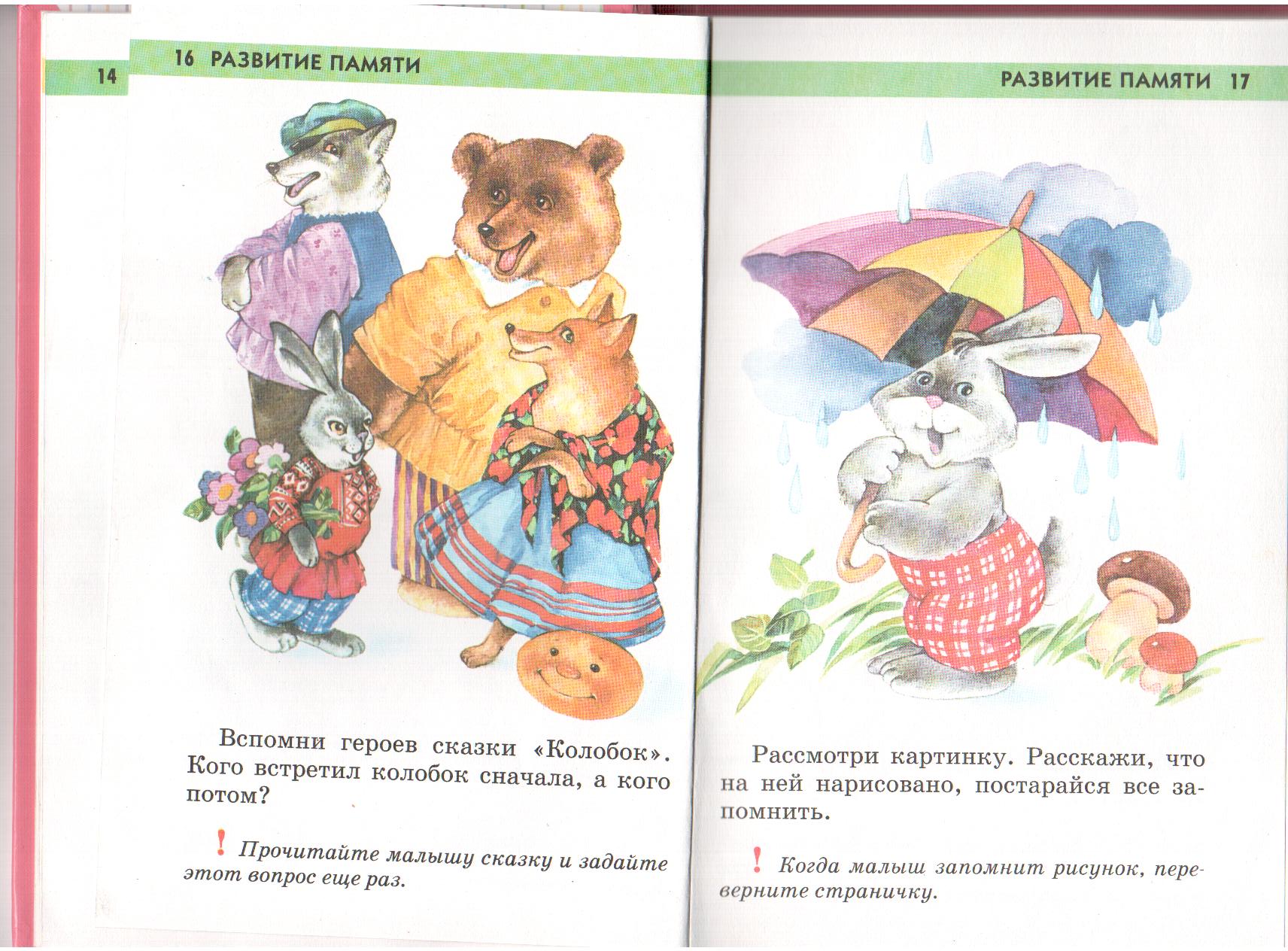 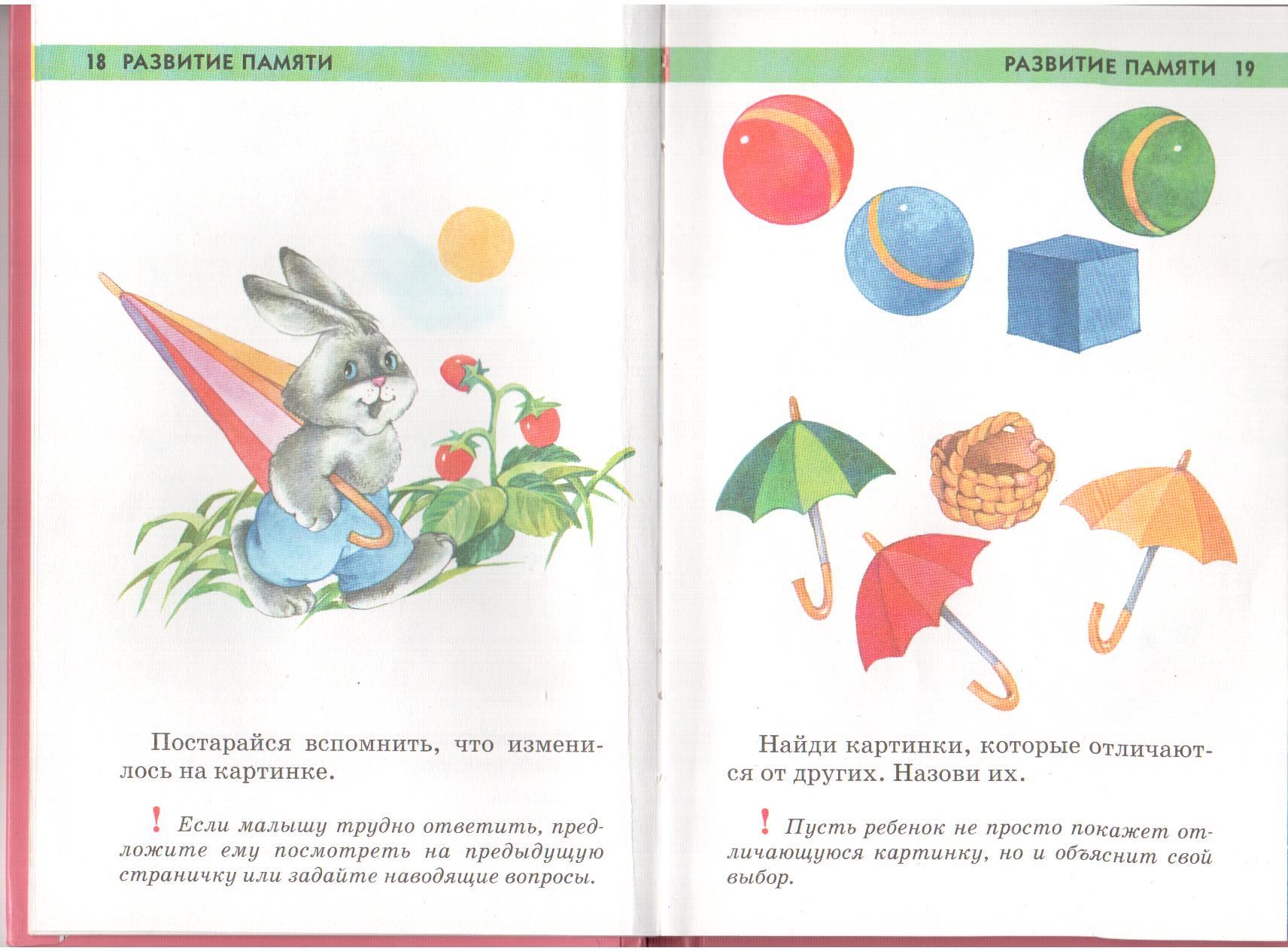 Постарайся вспомнить, что изменилось на картинке.
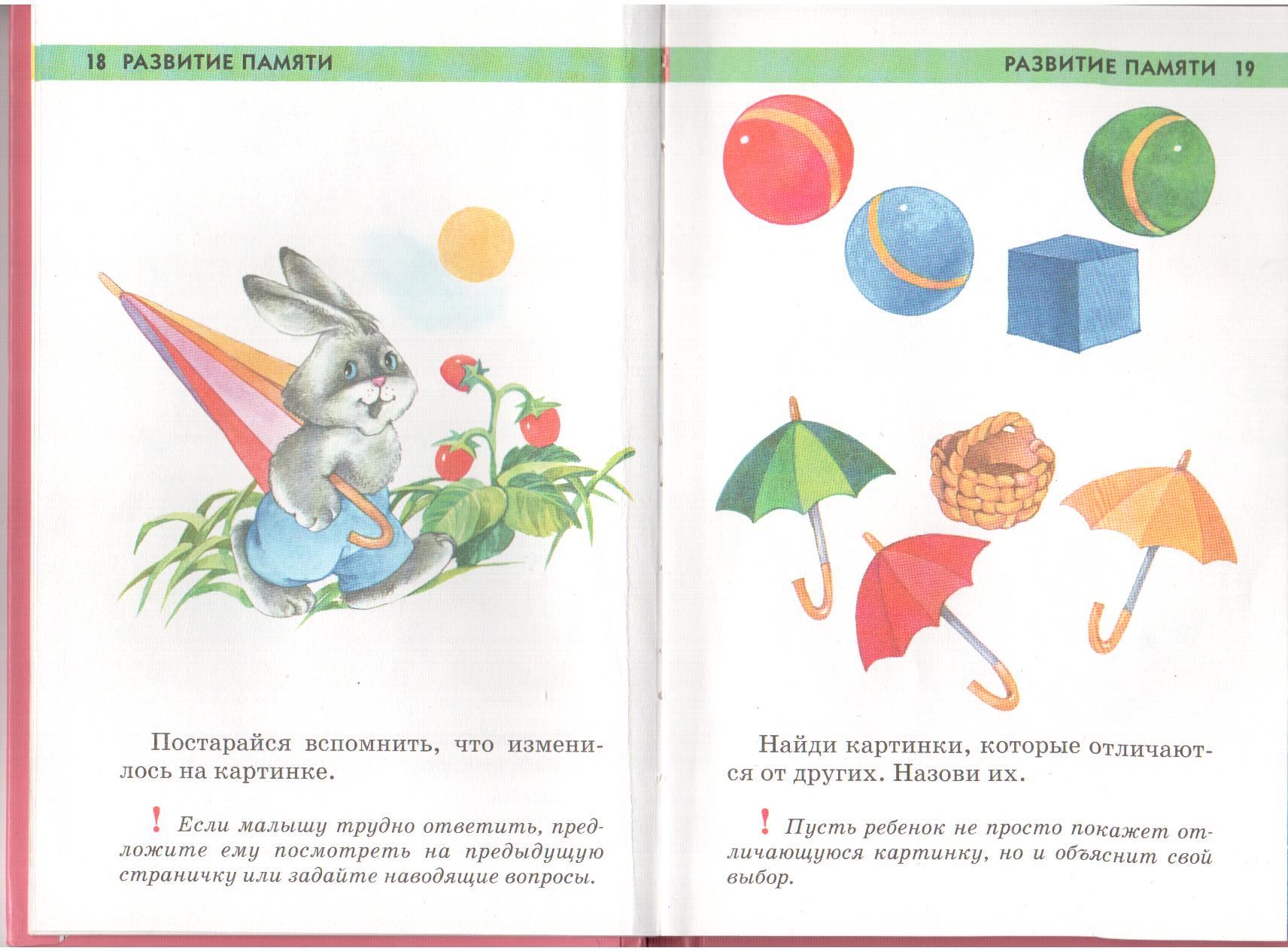